PLANIFICACIÓN  CLASES VIRTUALESSEMANA N° 32FECHA : 06- Octubre-2020
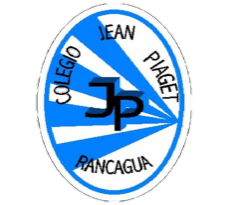 Colegio Jean Piaget
Mi escuela, un lugar para aprender y crecer en un ambiente saludable
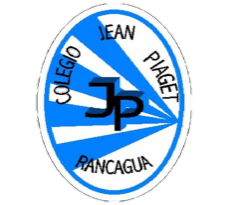 Reglas para una buena clase
Puntualidad
Tener materiales solicitados
Ser respetuoso con el profesor y sus compañeros
Mantener micrófono apagado y cámara encendida(solo si el alumno quiere)
Dudas o consultas
Estar atento a la clase online
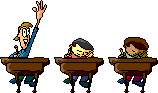 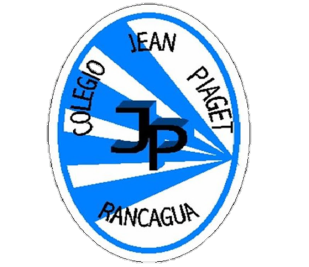 InicioActivación Conocimientos Previos
RECORDEMOS
¿Qué es una escultura?
 
¿Qué podemos expresar con una escultura?
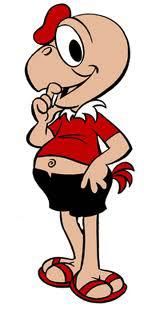 ESCULTURAS PRECOLOMBINAS
Las culturas precolombinas fueron y siguen siendo importantes para nuestra comunidad en todos los ámbitos posibles de ellos aun conservamos grandes legados que tratamos de mantener aunque debido al modernismo hemos ido perdiendo poco a poco olvidando la importancia de estos.
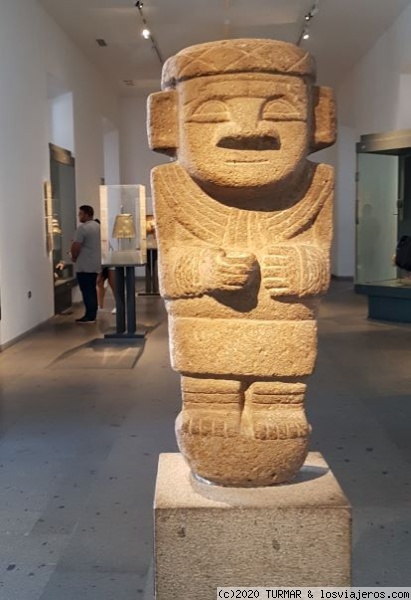 EJEMPLOS
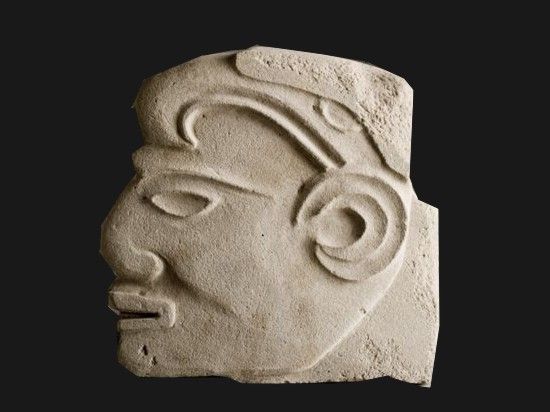 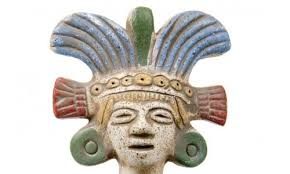 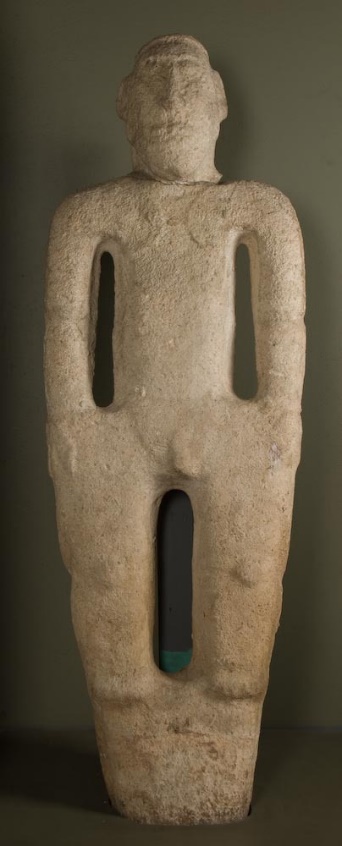 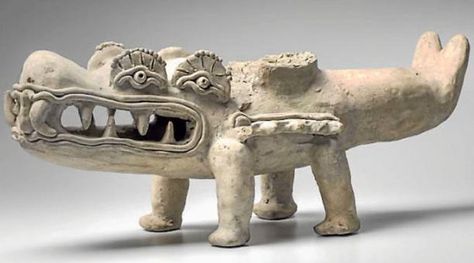 Manos a la obra
Ahora que ya vimos y aprendimos sobre las esculturas, es momento de comenzar a crear, para eso debes tener en cuenta lo siguiente: 
Cierra tus ojitos e imagina una escultura precolombina que llame tu atención o una que tú quieras crear.
Pauta de evaluación
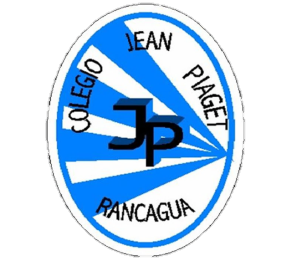 TICKET DE SALIDA
ASIGNATURA Artes Visuales
SEMANA 32
CIERRE
Nombre: _______________________________________
1) ¿Qué Técnicas debo utilizar para el manejo de la arcilla o greda? Explica
2) ¿Qué escultura podrías realizar para exponer algún tema de contingencia? Fundamenta
3) ¿Qué escultura podrías realizar para exponer algún tema de contingencia? Fundamenta
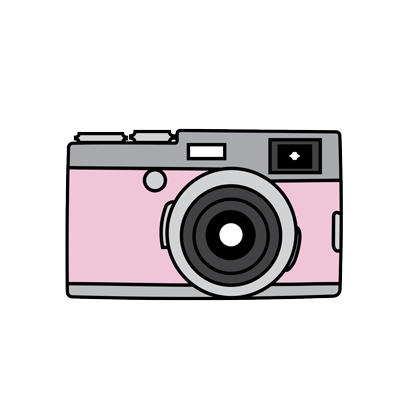 Enviar fotografía de este ticket de salida al: 
Correo: Alicia.cuellar@colegio-jeanPiaget.cl